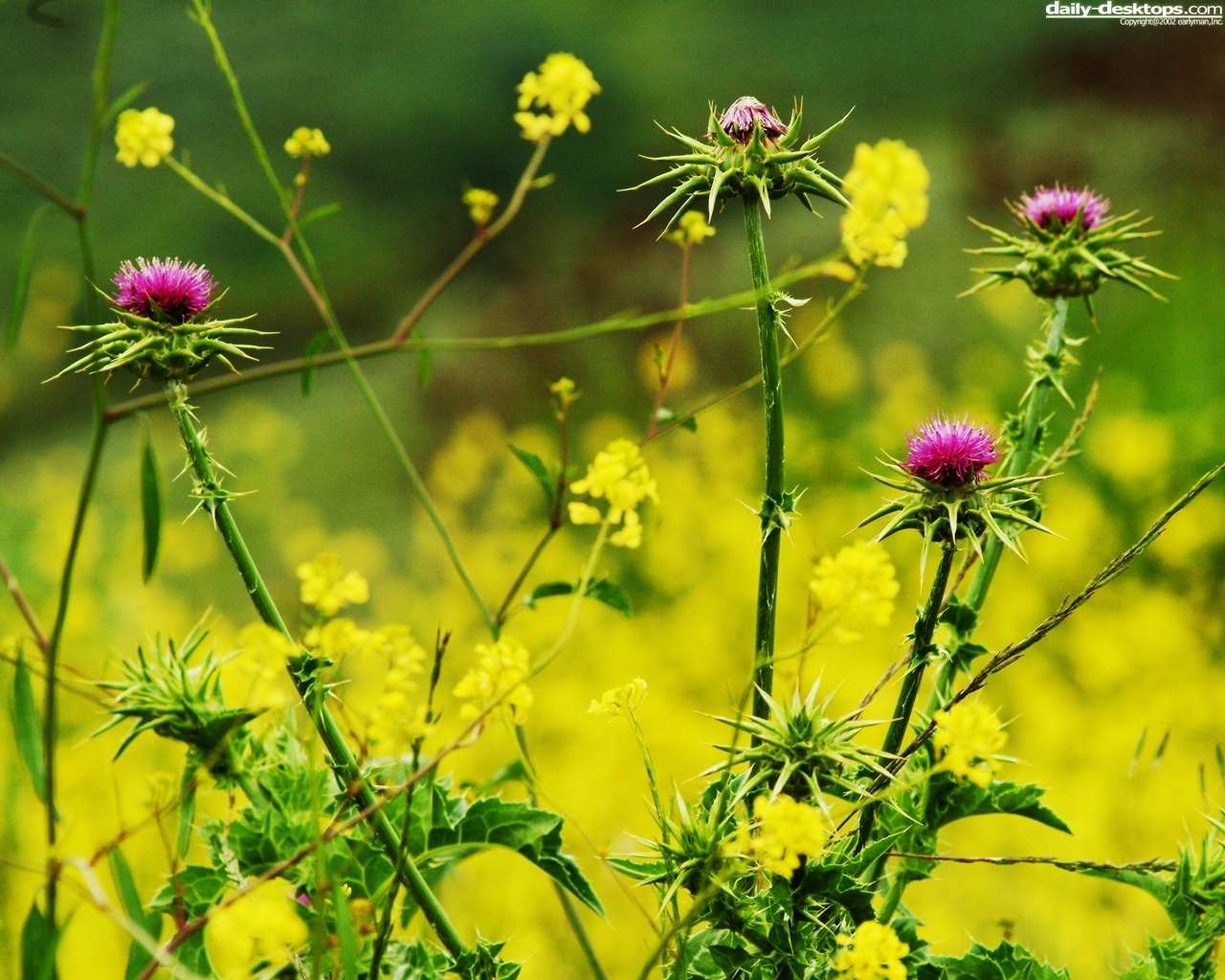 Chào mừng các bậc phụ huynh
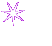 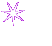 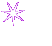 Đến dự tiết học Lich Sử lớp 6
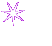 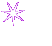 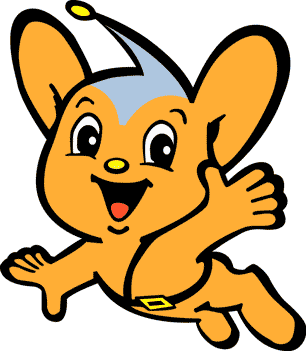 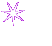 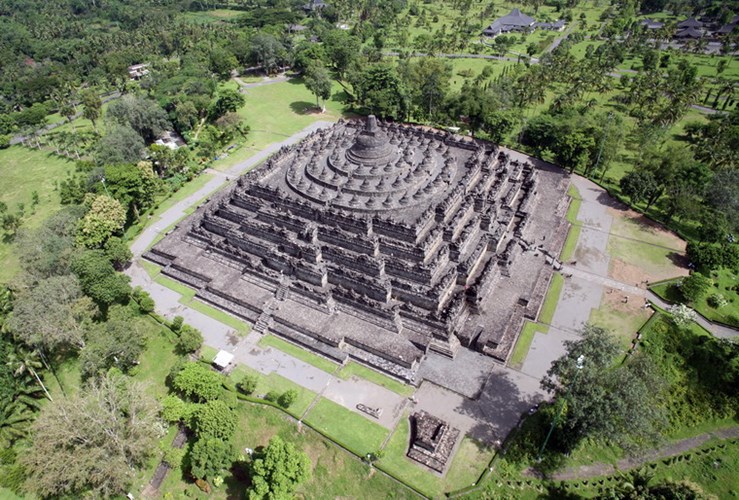 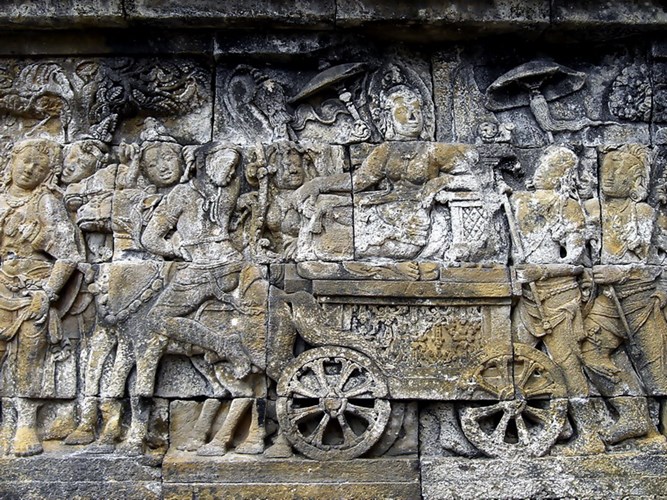 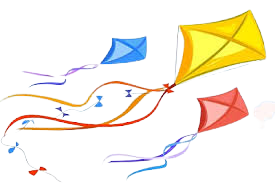 Borobudur: Ngôi đền Phật giáo lớn nhất thế giới ở Indonesia
Borobudur: Ngôi đền Phật giáo lớn nhất thế giới ở Indonesia
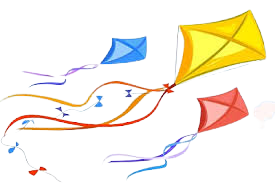 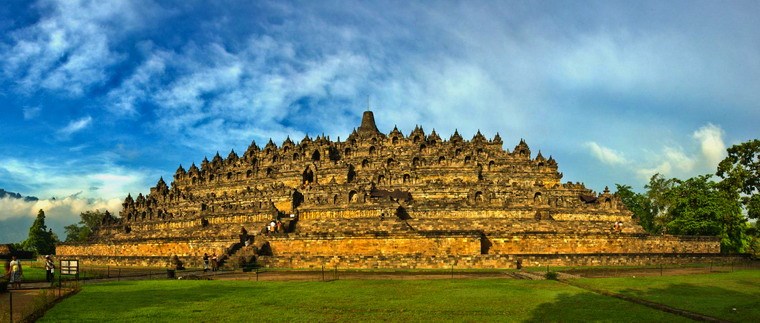 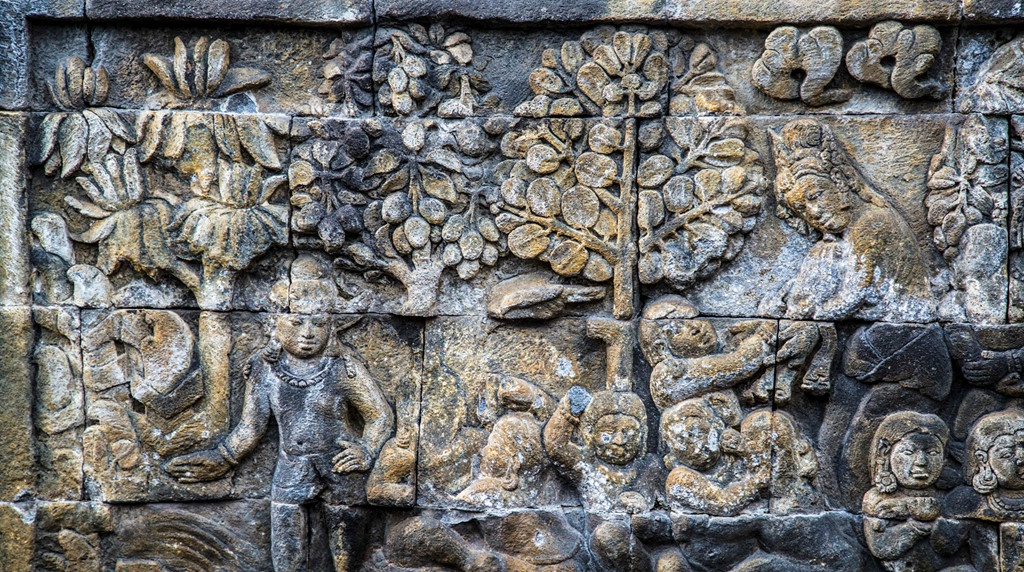 Borobudur: Ngôi đền Phật giáo lớn nhất thế giới ở Indonesia
BÀI 11. GIAO LƯU THƯƠNG MẠI VÀ VÃN HOÁ Ở ĐÔNG NAM Á
TỪ ĐẨU CÔNG NGUYÊN ĐẾN THÊ KỈ X
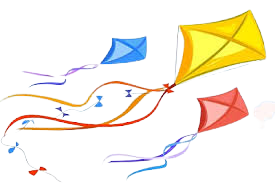 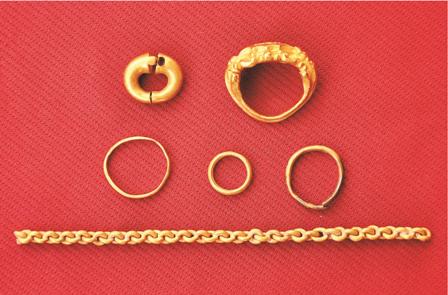 1. Tác động của quá trình giao lưu thương mại
- Từ khoảng thế kỉ I, do nhu cầu trao đổi hàng hóa thương nhân Ấn Độ tăng cường hoạt động ở Đông Nam Á tập trung ở các cảng thị lớn của các vương quốc Phù Nam, Ca-lin-ga, Sri Vi-giây-a…
Hình 11.2: Đồ trang sức bằng vàng
-Từ khoảng thế kỉ VII, thương nhân Trung Quốc cũng mở rộng quan hệ vùng Đông Nam Á
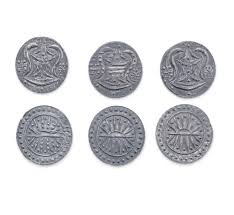 - Đông Nam Á là nơi cung cấp các sản vật tự nhiên: gỗ quý, hương đồi mồi, ngọc trai… tiêu thụ các sản phẩm thủ công…
Hình 11.3: Tiền Phù Nam
BÀI 11. GIAO LƯU THƯƠNG MẠI VÀ VÃN HOÁ Ở ĐÔNG NAM Á
TỪ ĐẨU CÔNG NGUYÊN ĐẾN THÊ KỈ X
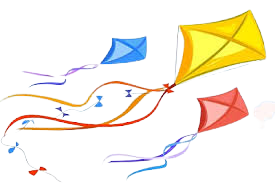 2. Tác động của quá trình giao lưu văn hóa
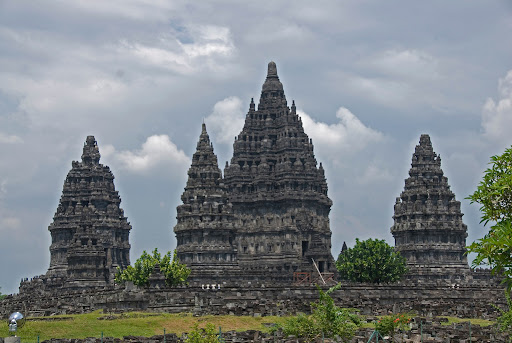 + Tôn giáo: Phật giáo và Hin-đu giáo của Ấn Độ   hoà nhập với tín ngưỡng dân gian của cư dân bản địa.
Hình 11.4: Đền Pram-ba-nan 
    (In-đô-ne-xi-a, thế kỉ IX)
BÀI 11. GIAO LƯU THƯƠNG MẠI VÀ VÃN HOÁ Ở ĐÔNG NAM Á
TỪ ĐẨU CÔNG NGUYÊN ĐẾN THÊ KỈ X
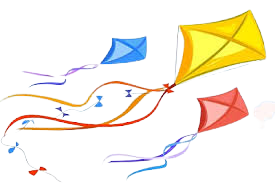 2. Tác động của quá trình giao lưu văn hóa
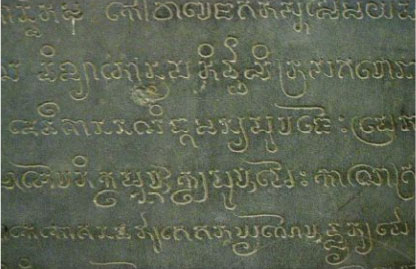 + Tôn giáo: Phật giáo và Hin-đu giáo của Ấn Độ   hoà nhập với tín ngưỡng dân gian của cư dân bản địa.
+ Chữ viết và văn học: 
- Chữ viết: Tiếp thu hệ thống chữ cổ của Ấn Độ, cư dân Đông Nam Á sáng tạo ra chữ viết riêng, người Việt tiếp thu hệ thống chữ Hán từ Trung Quốc. 
- Văn học: Tiếp thu văn học của Ấn Độ và sáng tạo ra bộ sử thi Ra-ma Khiên (Thái Lan), Riêm Kê (Cam-phu-chia)
Hình 11.5: Chữ viết Chăm khắc trên bia Pô Na-ga, (Nha Trang, Khánh Hòa, Việt Nam, năm 965)
BÀI 11. GIAO LƯU THƯƠNG MẠI VÀ VÃN HOÁ Ở ĐÔNG NAM Á
TỪ ĐẨU CÔNG NGUYÊN ĐẾN THÊ KỈ X
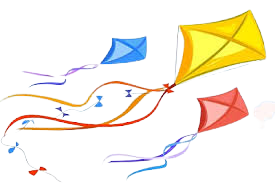 2. Tác động của quá trình giao lưu văn hóa
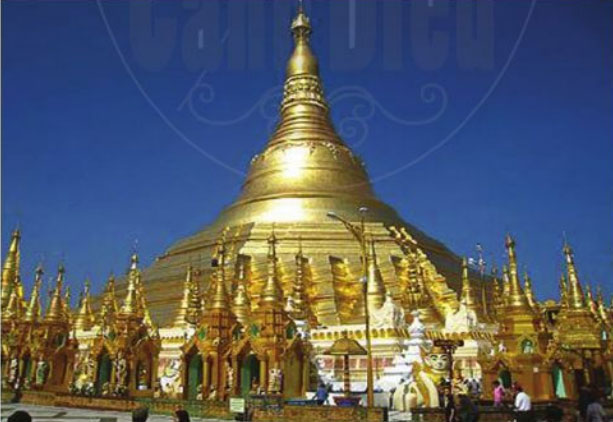 + Tôn giáo: Phật giáo và Hin-đu giáo của Ấn Độ   hoà nhập với tín ngưỡng dân gian của cư dân bản địa.
+ Chữ viết và văn học: 
- Chữ viết: Tiếp thu hệ thống chữ cổ của Ấn Độ, cư dân Đông Nam Á sáng tạo ra chữ viết riêng, người Việt tiếp thu hệ thống chữ Hán từ Trung Quốc. 
- Văn học: Tiếp thu văn học của Ấn Độ và sáng tạo ra bộ sử thi Ra-ma Khiên (Thái Lan), Riêm Kê (Cam-phu-chia)
Hình 11.6: Chùa Suê-đa-gon (hay chùa Vàng) (Y-găng-gun, Mi-a-ma, khoảng thế kỉ VI-X)
+ Kiến trúc và điêu khắc: mang đậm dấu ấn của kiến trúc và tôn giáo Ấn Độ, phổ biến là đền tháp như tháp Chăm (Việt Nam) khu đền Bô-rô-bu-đua, Pram-ba-nan (In-đô-nê-xi-a) chùa Suê-đa-gôn (Mi-an-ma)....
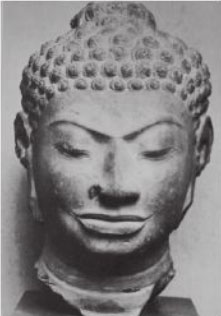 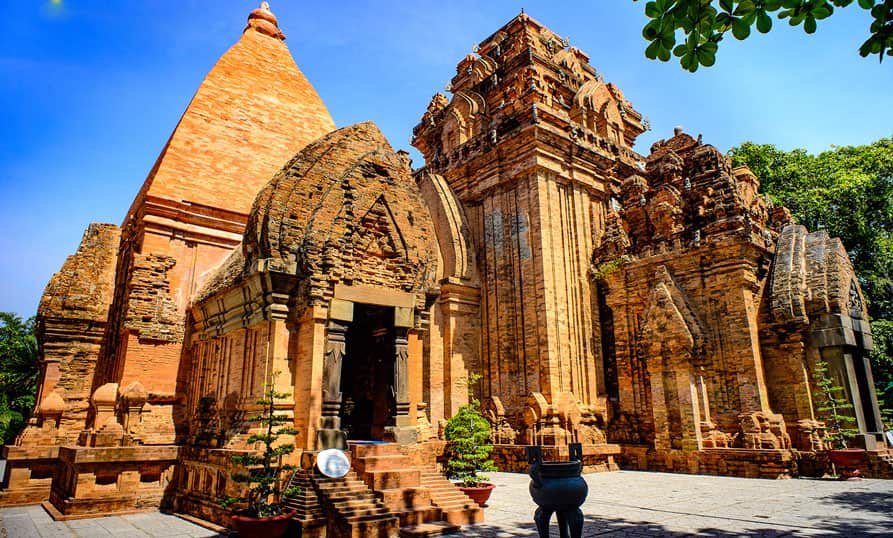 Hình 11.7: Đầu tượng theo phong cách Đra-ra-va-ti (Thái Lan, thế kỉ VII)
Hình 11.8: Tháp PooNa-ga (Nha Trang, Khánh Hòa, Việt Nam)
BÀI 11. GIAO LƯU THƯƠNG MẠI VÀ VÃN HOÁ Ở ĐÔNG NAM Á
TỪ ĐẨU CÔNG NGUYÊN ĐẾN THÊ KỈ X
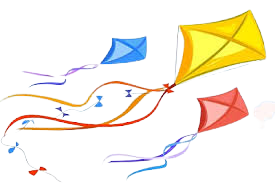 III. LUYỆN TẬP
Bài tập 1:
Ghi vắn tắt nội dung theo mẫu thể hiện sự tác động của quá trình thương mại và văn hóa ở Đông Nam Á từ đầu Công nguyên đến thế kỉ X.
BÀI 11. GIAO LƯU THƯƠNG MẠI VÀ VÃN HOÁ Ở ĐÔNG NAM Á
TỪ ĐẨU CÔNG NGUYÊN ĐẾN THÊ KỈ X
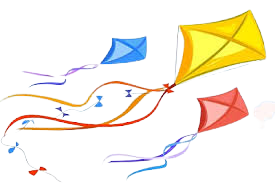 III. LUYỆN TẬP
Bài tập 2
Trong vai hướng dẫn viên du lịch, em hãy giới thiệu về một thành tựu văn hóa đặc sắc ở Đông Nam Á (từ đầu Công nguyên đến thế kỉ X)
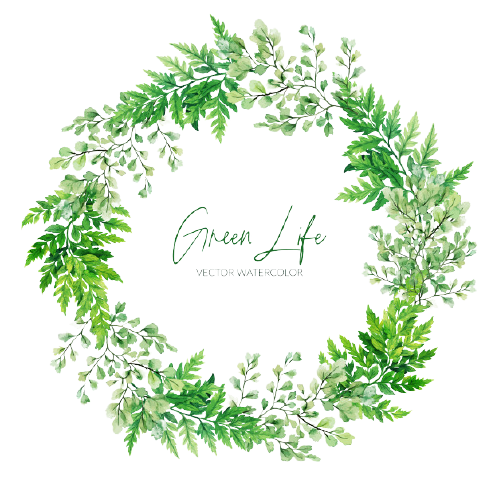 CẢM ƠN CÁC EM!
CHÚC CÁC EM HỌC TỐT!